Quality Standard for the recruitment of learners from un-advantaged backgrounds
Tony Davis
LinkedIn: @tonydavis
www.ccqi.org.uk
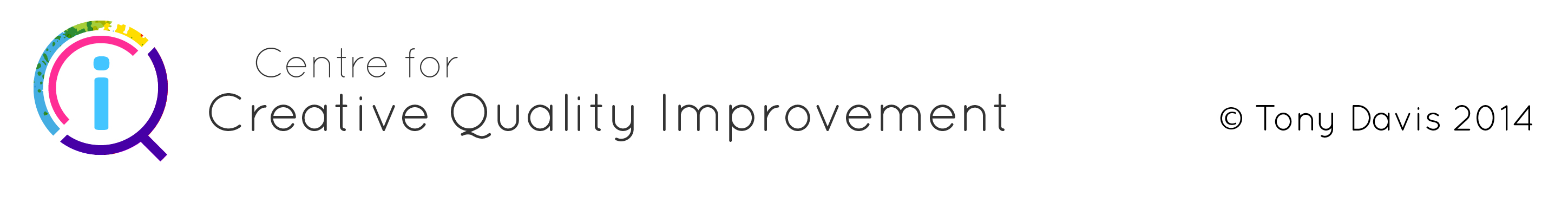 The Quality Standard
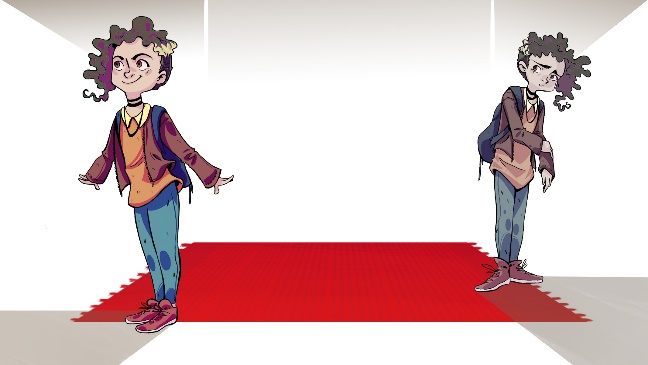 Difference
Stuff
The Quality Standard
By the end of the session, delegates will be able to set out clearly: 
the extremes of Emotional Learning States ‘target’ learners should experience during the Phases of Recruitment
how learners will be different by the end of each of the Phases of Recruitment
The Quality Standard
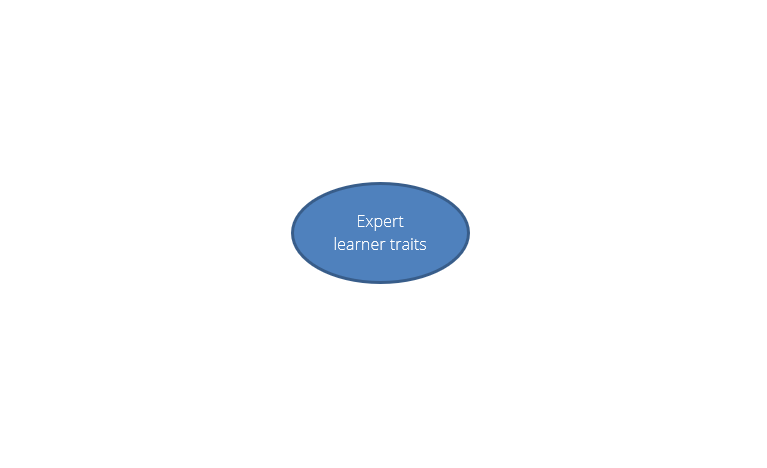 The Quality Standard
What are the Phases of Recruitment?
The Quality Standard
What are the Phases of Recruitment?
Desire to apply for an outreach experience
The outreach experience
Desire to apply for a place at UAL
UAL application
The interview experience?
For successful applicants – Accepting a place
Keeping UAL as first choice
Enrolling
The Quality Standard
a
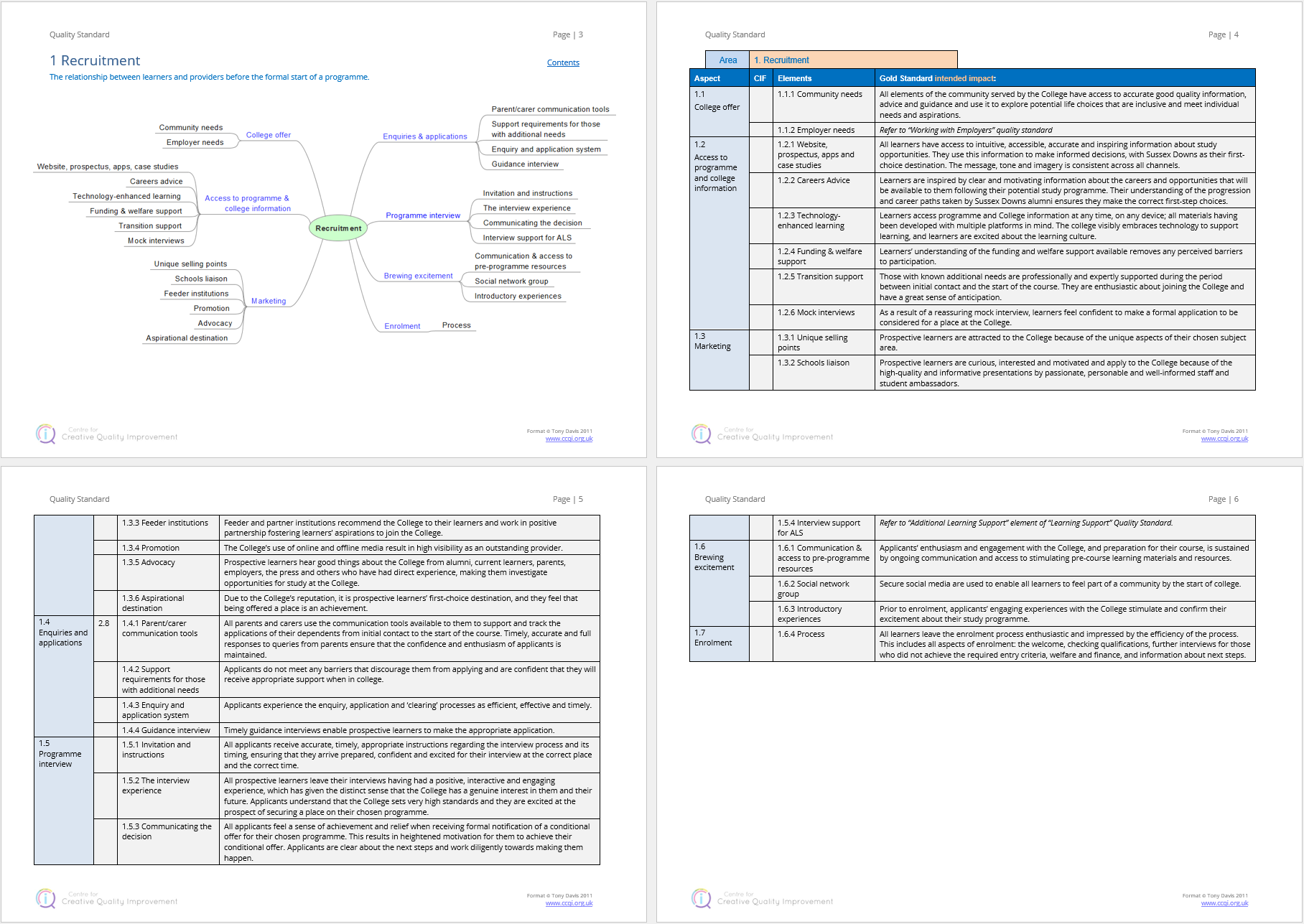 The Quality Standard
The Quality Standard
Recruitment
Induction
Teaching, learning and assessment
Progress monitoring
Support
Achievement
Progression
The Quality Standard
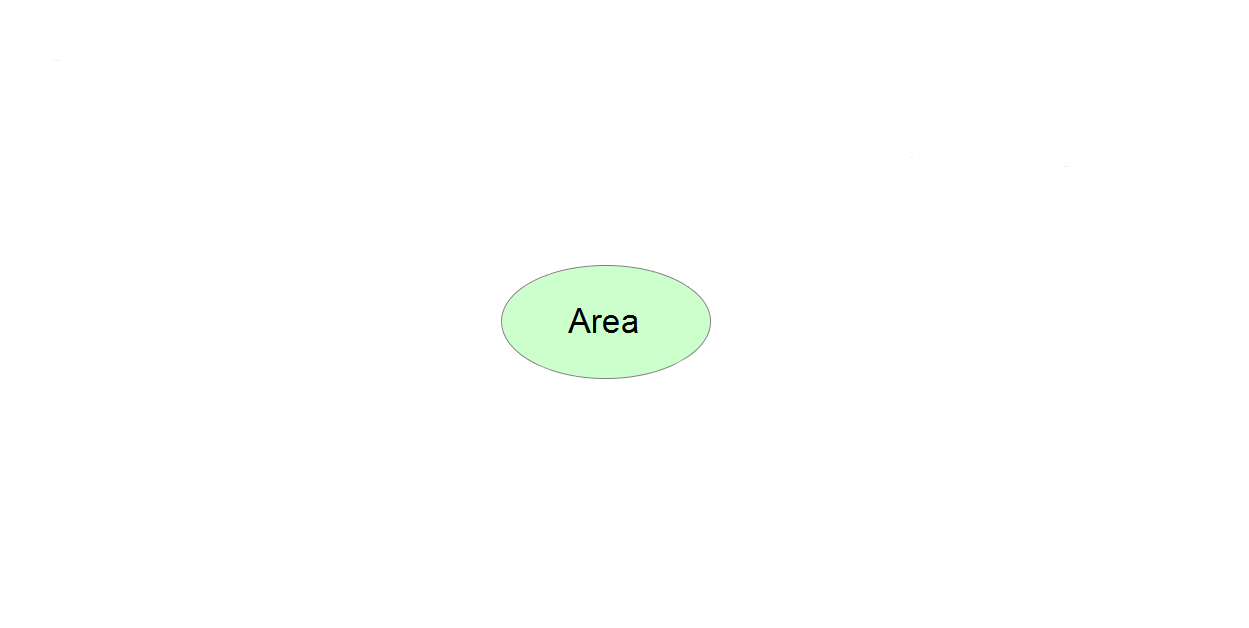 The Quality Standard
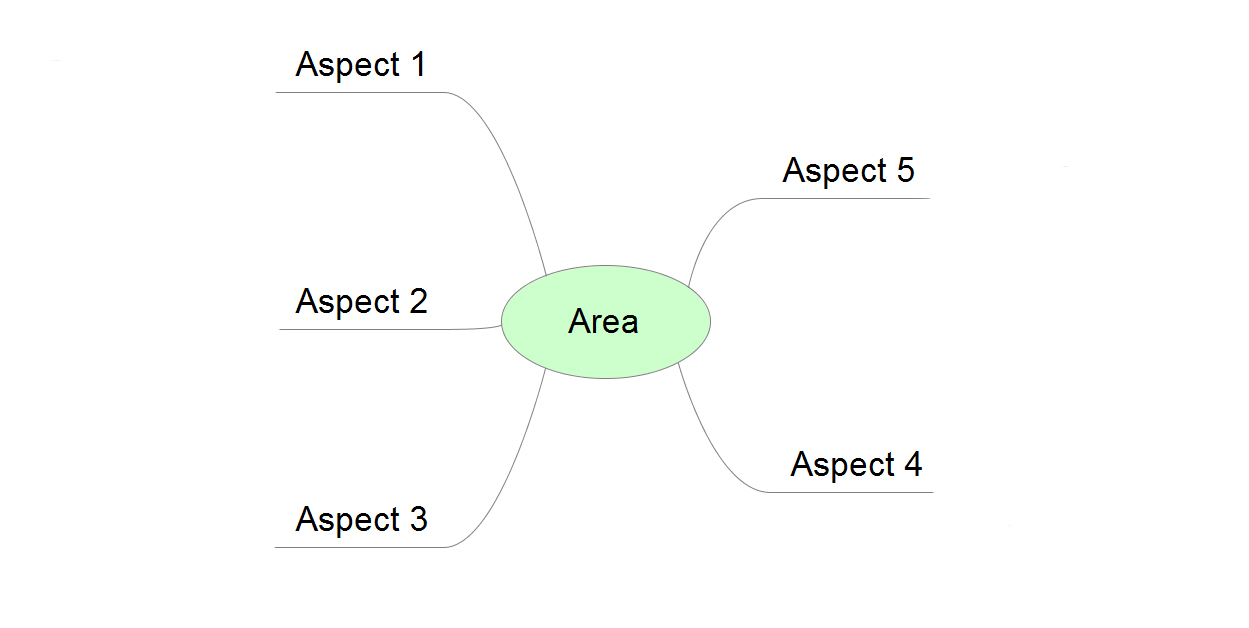 The Quality Standard
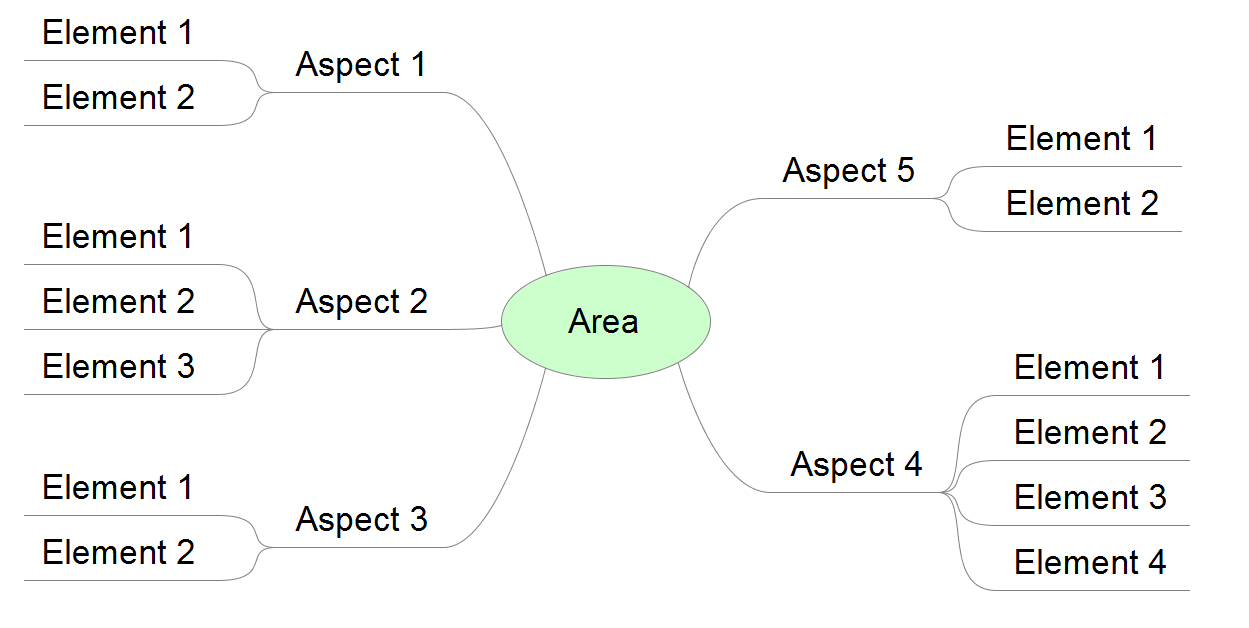 The Quality Standard
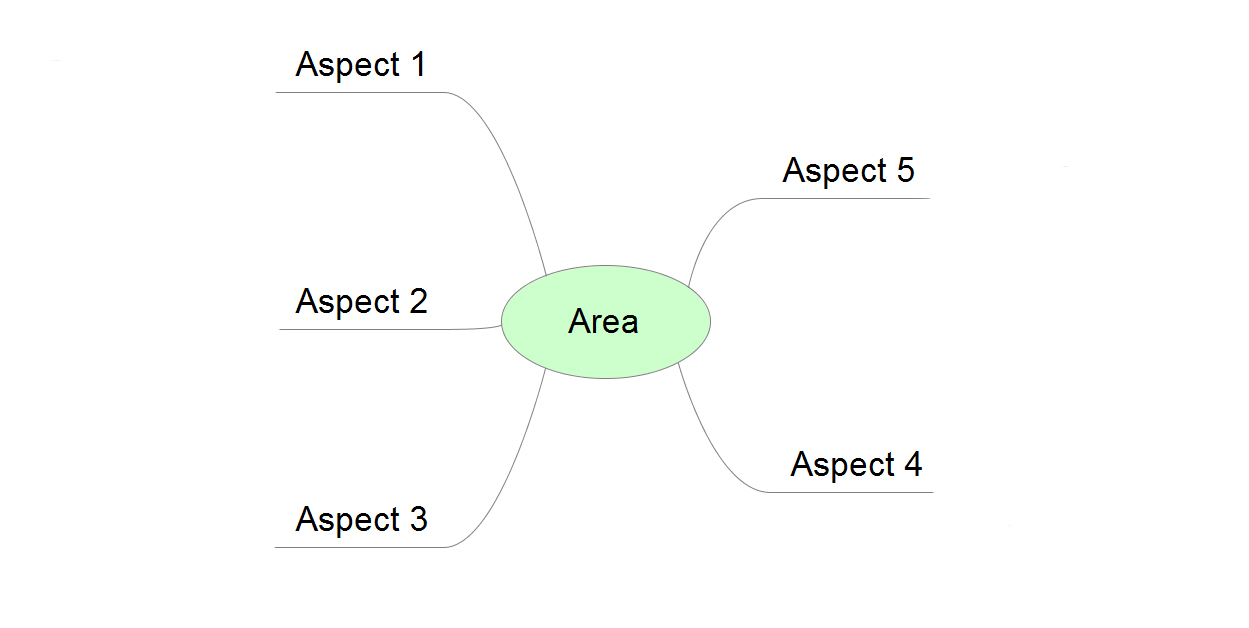 What are the main ‘aspects’ of Recruitment?
NB. This isn’t a process for setting out what you currently do, it’s for setting out your aspiration.
The Quality Standard
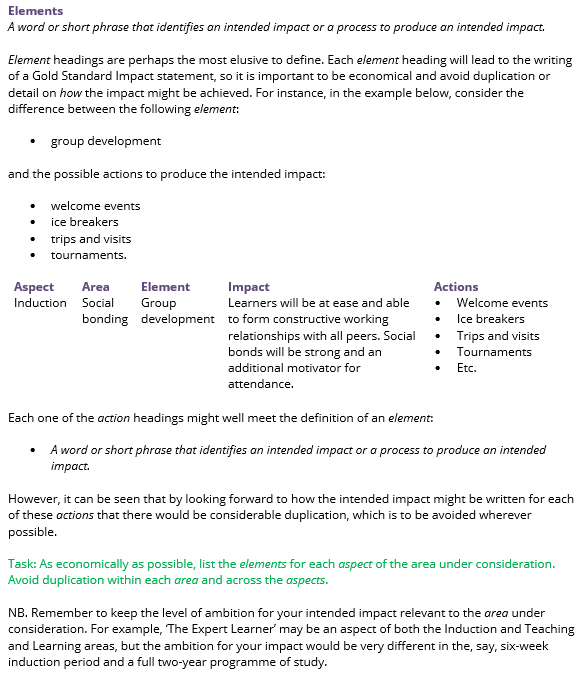 For each aspect heading, write the elements: 

the set of headings under which you’ll write your impact text.
The Quality Standard
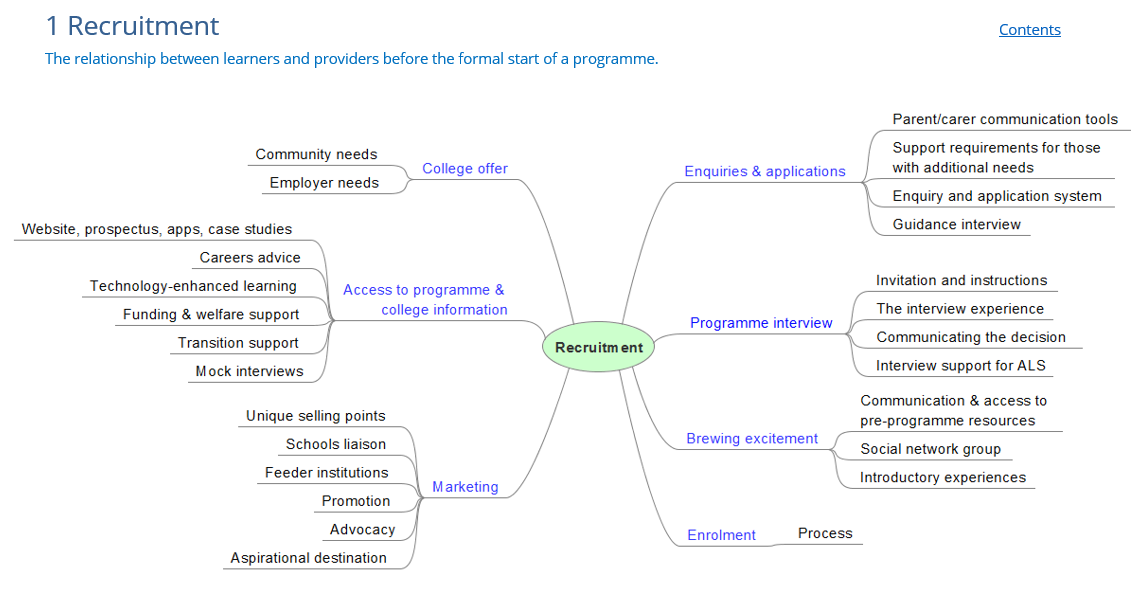 The Quality Standard – Gold Standard Impact text
When we're writing impact text, the tense and style of writing must be active – as if you have a time machine and have whizzed forward: what is it that you can see learners doing?
In other words, we don't write: 
•	learners have access to
•	learners are enabled to
•	learners have the opportunity to

We need to write: 
•	learners [verb]
The Quality Standard – Gold Standard Impact text
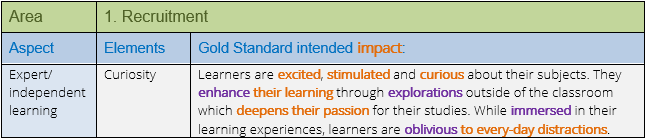 Quality Standard for the recruitment of learners from un-advantaged backgrounds
Tony Davis
LinkedIn: @tonydavis
www.ccqi.org.uk
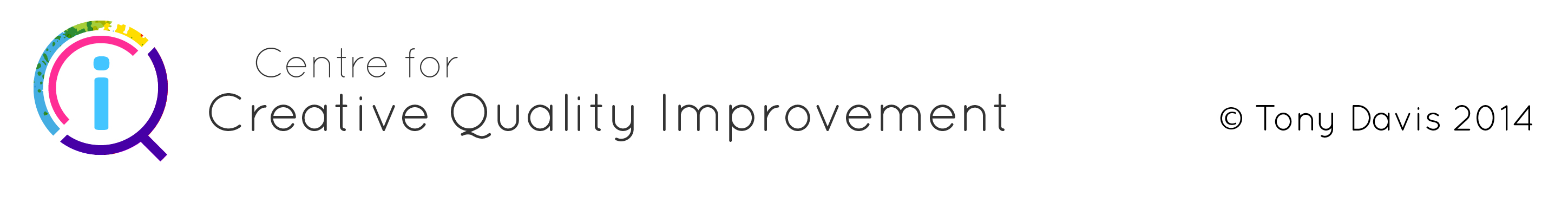